演題名番号：
演題名：
右記から
NCロゴを
選択し貼付

※貼付け後、こちらの注意書きは削除して下さい。
こちらのボックス内に演題名の入力をお願いいたします（６０文字以内）
演題番号貼付欄のため
入力しないでください
筆頭演者名：
所属：
こちらに筆頭演者名の入力をお願いいたします
こちらに所属の入力をお願いいたします
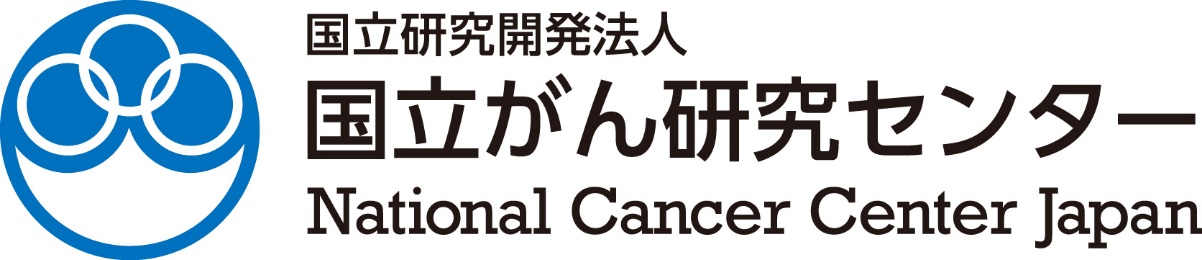 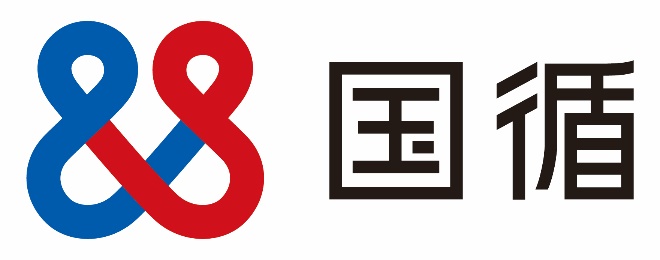 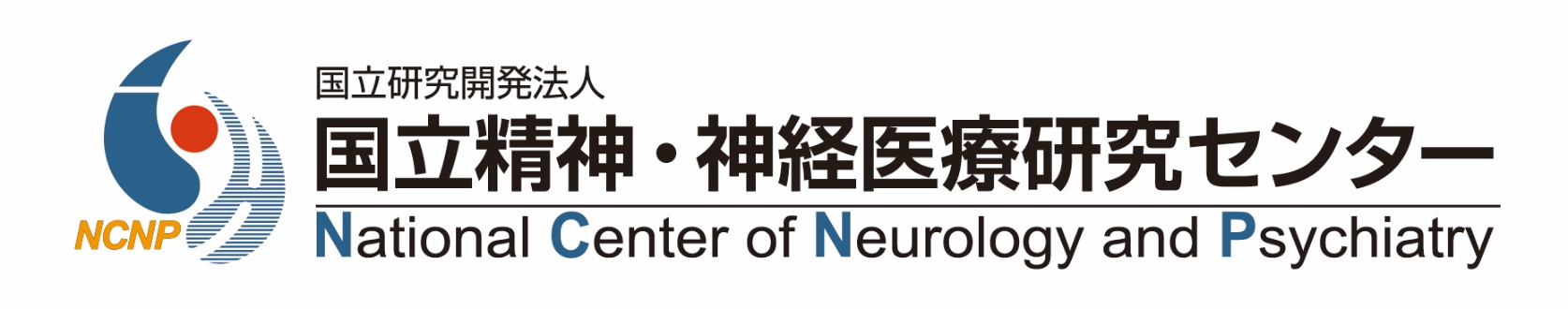 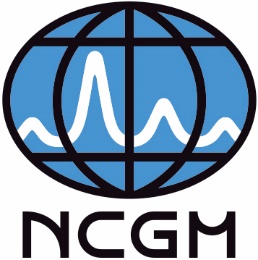 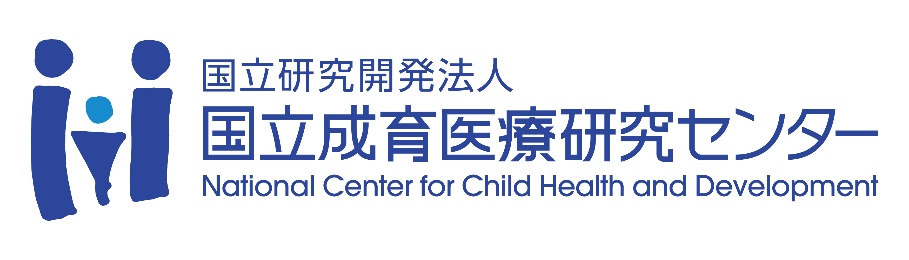 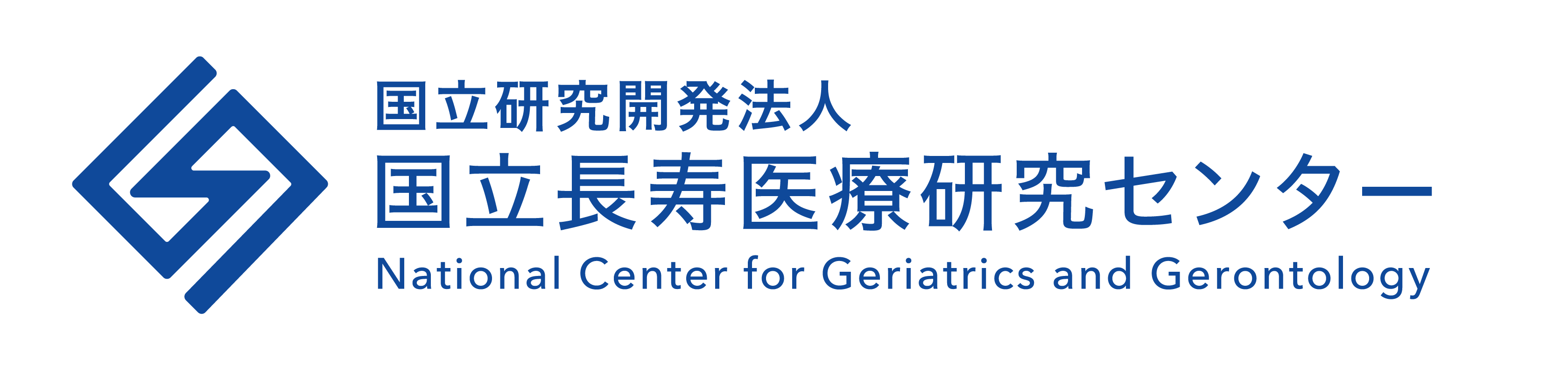 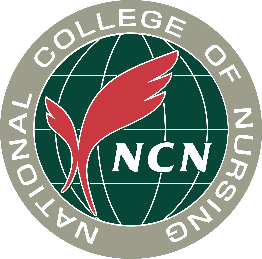 ポスター貼付スペース
（縦160cm×横90cm）
※貼付後、こちらの注意書きは
削除してください
COI貼付
スペース
※COI有・無のテンプレートを
選び貼り付けてください
※貼付後、こちらの注意書きは
削除してください。
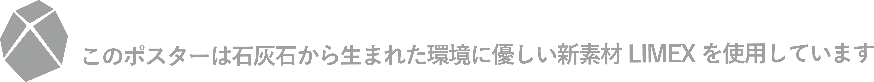